الفصل الثاني: تقرير المساهمين والقوائم المالية
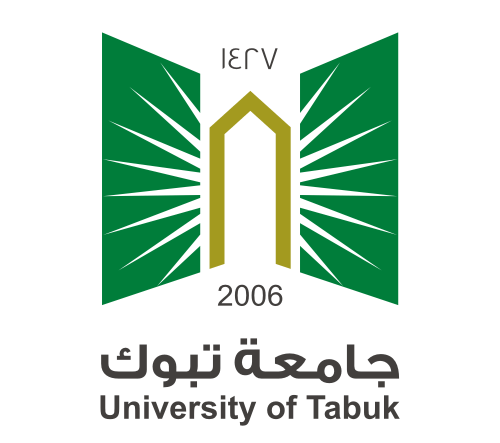 الإدارة المالية 
Financial Management
كلية إدارة الأعمال
الفصل الثاني: تقرير المساهمين والقوائم المالية
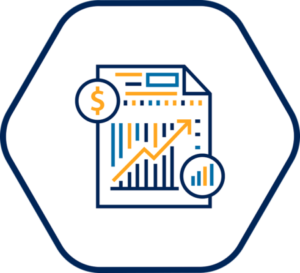 المرجع : الإدارة المالية – د. فايز سليم الحداد
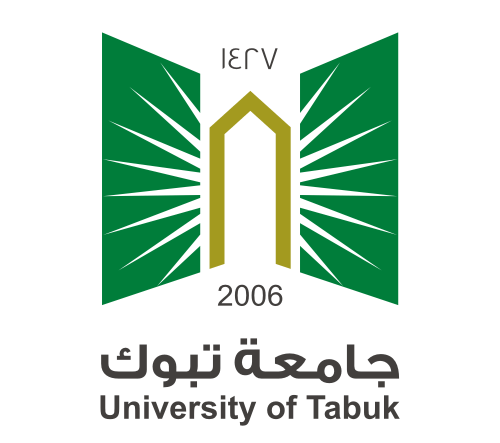 الفصل الثاني: تقرير المساهمين والقوائم المالية
1- تقرير المساهمين . 
2- قائمة الدخل .
3- قائمة المركز المالي .
4- قائمة التدفقات النقدية .
محتويات الفصل :
كلية إدارة الأعمال
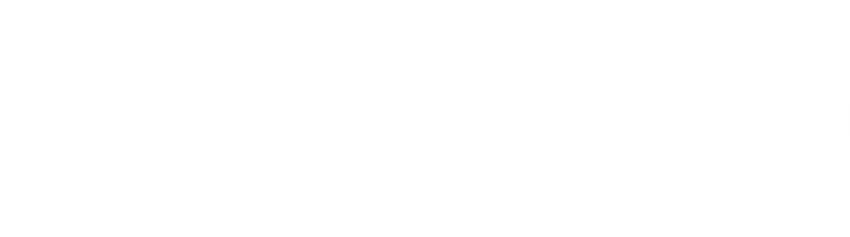 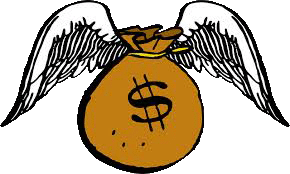 المرجع : الإدارة المالية – د.فايز سليم حداد
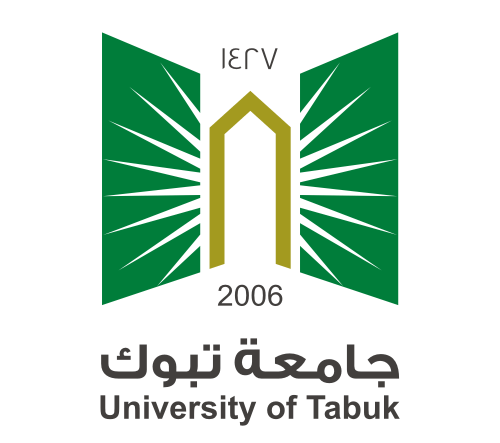 الفصل الثاني: تقرير المساهمين والقوائم المالية
أولًا : تقرير المساهمين
كلية إدارة الأعمال
تقرير المساهمين أو ما يعرف بالتقرير السنوي هو : ملخص سنوي موثق عن النشاطات المالية للشركات المساهمة العامة للسنوات المالية الحديثة .
يتم نشره بناء على طلب هيئة الأوراق المالية.
ويتضمن التقرير:
1.رسالة رئيس مجلس الإدارة إلى المساهمين.
2.القوائم المالية المطلوب نشرها من قبل هيئة الأوراق المالية .
المرجع : الإدارة المالية – د.فايز سليم حداد
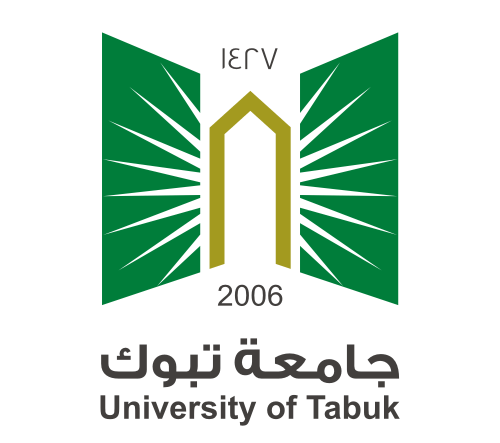 الفصل الثاني: تقرير المساهمين والقوائم المالية
كلية إدارة الأعمال
ثانًيا: قائمة الدخل
وهي ملخص لإيرادات و مصروفات المنشأة الاقتصادية خلال فترة مالية واحدة «سنة»
 وتسمى أيضًا ” قائمة الارباح والخسائر“ لانها تبين ربح الفترة من خلال مقابلة ايرادات الفترة مع مصروفاتها .
المرجع : الإدارة المالية – د.فايز سليم حداد
المبيعات
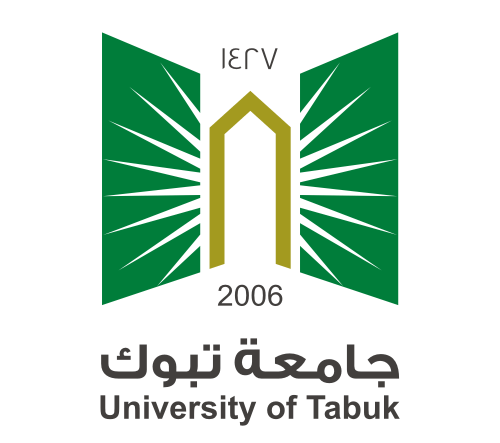 الفصل الثاني: تقرير 
المساهمين والقوائم المالية
-
تكلفة المبيعات
كلية إدارة الأعمال
=
مجمل الربح
-
مصاريف البيع
مصاريف إدارية و عمومية 
مصاريف الإهلاك
مجموع المصاريف التشغيلية
=
هامش الربح التشغيلي
-
مصاريف الفوائد
=
صافي الربح قبل الضرائب
-
الضريبة
=
المرجع : الإدارة المالية – د.فايز سليم حداد
صافي الربح بعد الضرائب
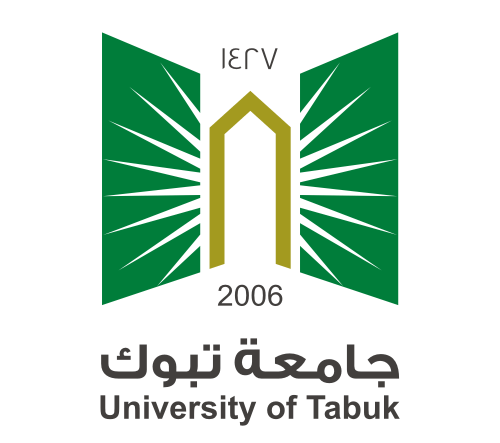 الفصل الثاني: تقرير المساهمين والقوائم المالية
أهم عناصر قائمة الدخل
كلية إدارة الأعمال
صافي المشتريات: هي المشتريات التي قامت بها الشركة خلال الفترة مطروحا منها مردودات ومسموحات المشتريات سواء نقدا أو بالاجل
بضاعة أول المدة: هي البضاعة التي تكون موجودة في مخازن الشركة في بداية الفترة المحاسبية
بضاعة آخر المدة : هي البضاعة التي موجودة في مخازن الشركة في نهاية الفترة المحاسبية
المرجع : الإدارة المالية – د.فايز سليم حداد
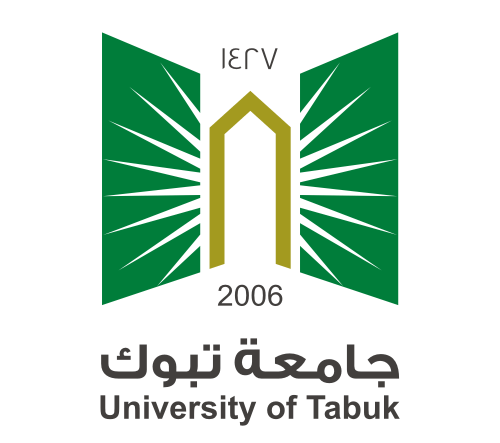 الفصل الثاني: تقرير المساهمين والقوائم المالية
كلية إدارة الأعمال
* الإهلاك هو : مصروف غير نقدي , وهو النقص التدريجي في قيمة وعمر الأصل
المرجع : الإدارة المالية – د.فايز سليم حداد
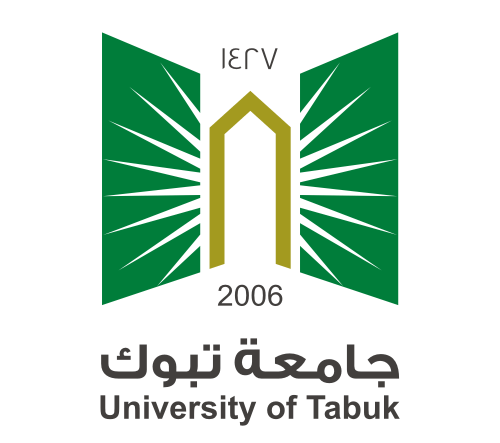 الفصل الثاني: تقرير المساهمين والقوائم المالية
كلية إدارة الأعمال
المرجع : الإدارة المالية – د.فايز سليم حداد
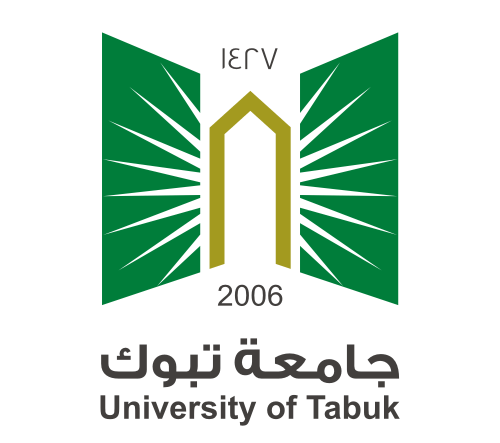 الفصل الثاني: تقرير المساهمين والقوائم المالية
كلية إدارة الأعمال
قائمة
 الدخل
المرجع : الإدارة المالية – د.فايز سليم حداد
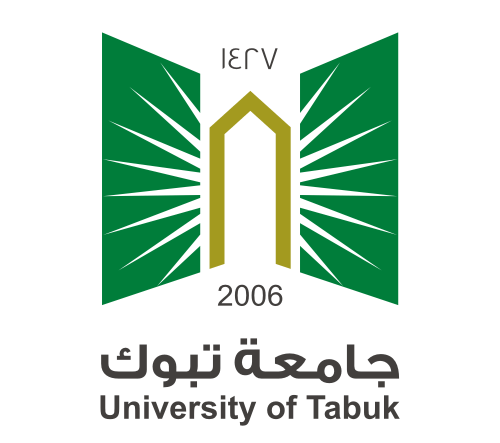 الفصل الثاني: تقرير المساهمين والقوائم المالية
كلية إدارة الأعمال
المرجع : الإدارة المالية – د.فايز سليم حداد
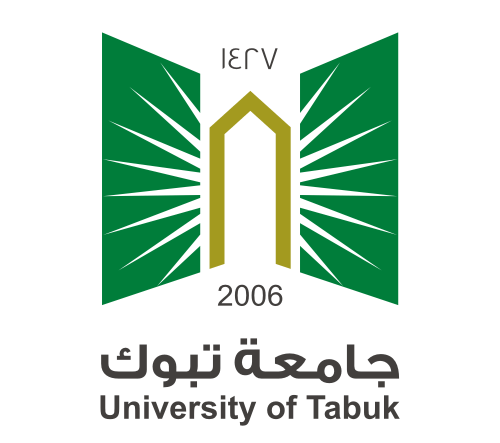 الفصل الثاني: تقرير المساهمين والقوائم المالية
تمرين
كلية إدارة الأعمال
بناءً على المعلومات التالية لشركة ما - لعام 2018 - أعدي قائمة الدخل :
المرجع : الإدارة المالية – د.فايز سليم حداد
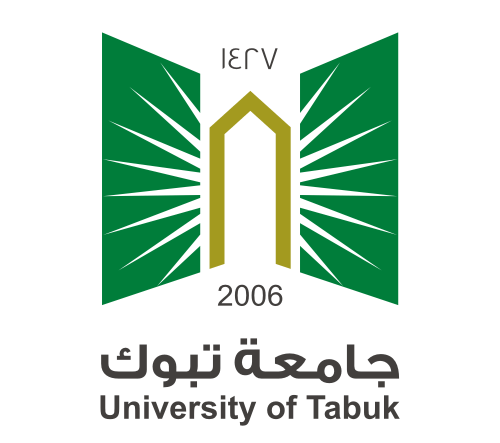 الفصل الثاني: 
تقرير 
المساهمين 
والقوائم 
المالية
كلية إدارة الأعمال
0.15 x 1408 =
المرجع : الإدارة المالية  - د.فايز سليم حداد
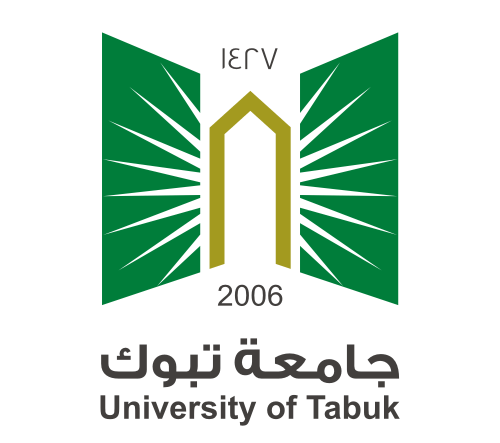 الفصل الثاني: تقرير المساهمين والقوائم المالية
ثانًيا: قائمة المركز المالي
كلية إدارة الأعمال
هي عبارة عن كشف بالأرقام لمصادر واستخدامات أموال الشركة في مده زمنيه معينه . وتنقسم إلى :-
وتشمل قائمة المركز المالي عل ثلاث مجموعات ممثلة بالمعادلة التالية : الأصول = الإلتزامات + حقوق المساهمين .
المرجع : الإدارة المالية – د.فايز سليم حداد
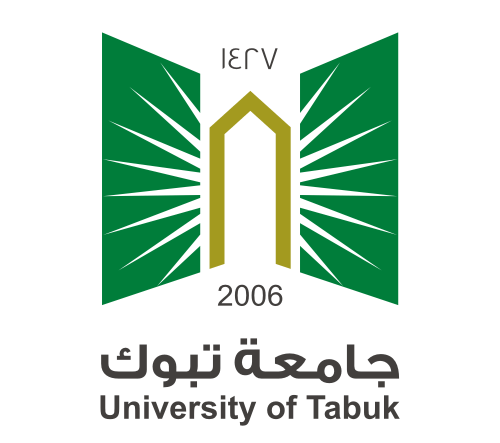 الفصل الثاني: تقرير المساهمين والقوائم المالية
كلية إدارة الأعمال
المرجع : الإدارة المالية – د.فايز سليم حداد
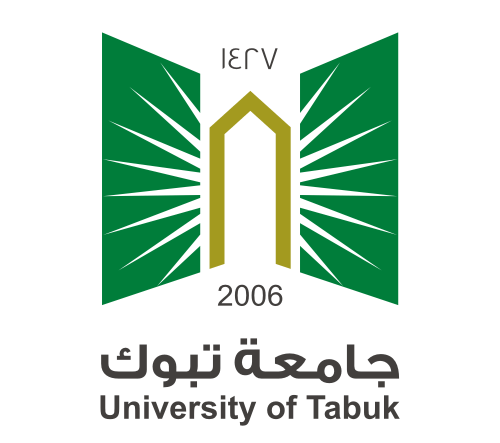 الفصل الثاني: تقرير المساهمين والقوائم المالية
أولاً: الأصول المتداولة
كلية إدارة الأعمال
وهي الأصول المتوقع تحويلها إلى نقد جاهز خلال فترة محاسبية واحدة ( سنة )
وتتكون من :
المرجع : الإدارة المالية – د.فايز سليم حداد
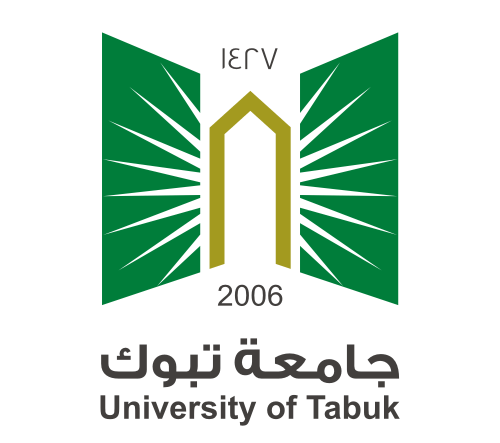 الفصل الثاني: تقرير المساهمين والقوائم المالية
ثانياً: الأصول الثابتة
كلية إدارة الأعمال
هي الأصول التي ليس في نية الشركة تحويلها إلى نقد أو إهلاكها بالكامل خلال سنة واحدة، وتتكون من:
المرجع : الإدارة المالية – د.فايز سليم حداد
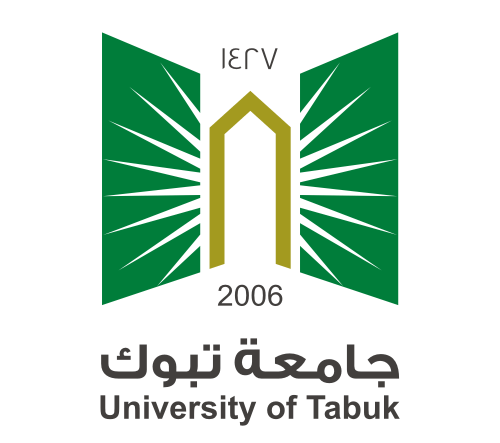 الفصل الثاني: تقرير المساهمين والقوائم المالية
كلية إدارة الأعمال
المرجع : الإدارة المالية – د.فايز سليم حداد
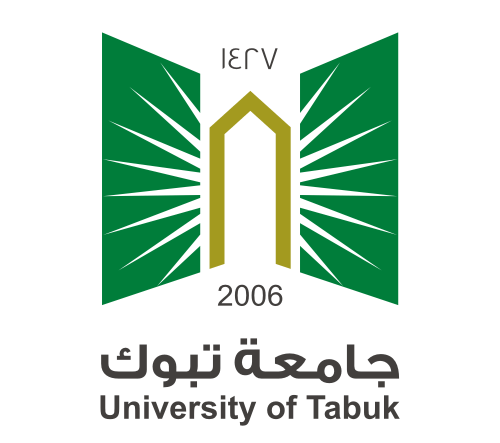 الفصل الثاني: تقرير المساهمين والقوائم المالية
الالتزامات المتداولة
كلية إدارة الأعمال
المرجع : الإدارة المالية – د.فايز سليم حداد
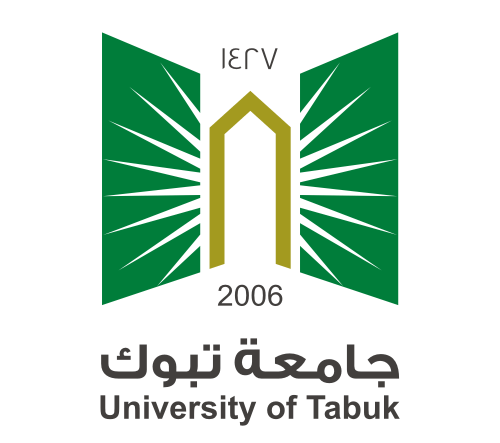 الفصل الثاني: تقرير المساهمين والقوائم المالية
كلية إدارة الأعمال
الالتزامات طويلة الأجل
المرجع : الإدارة المالية – د.فايز سليم حداد
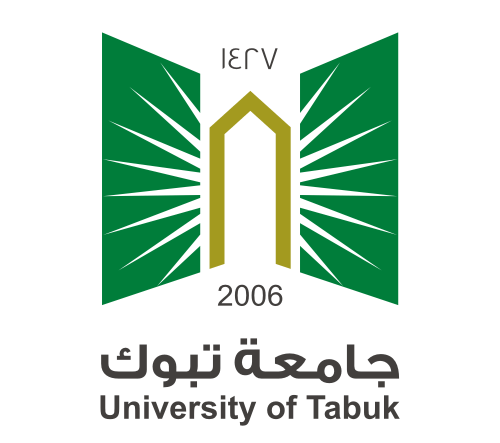 الفصل الثاني: تقرير المساهمين والقوائم المالية
كلية إدارة الأعمال
المرجع : الإدارة المالية – د.فايز سليم حداد
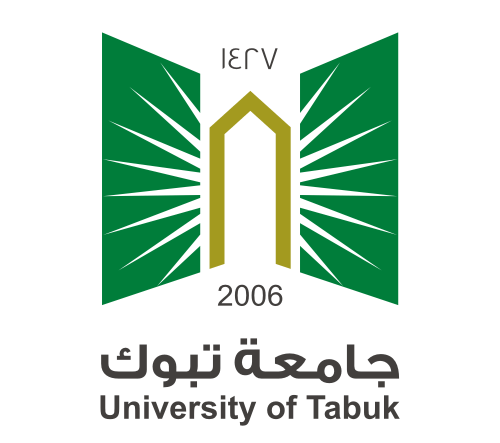 الفصل الثاني: تقرير المساهمين والقوائم المالية
ثالثًا: قائمة التدفقات النقدية
كلية إدارة الأعمال
هي عبارة عن كشف بالمقبوضات والمدفوعات الخاصة بشركة ما خلال فترة زمنية معينة ، وتستخدم في تقدير قدرة الشركة على تحقيق التدفقات النقدية في المستقبل
التدفقات النقدية من الأنشطة التشغيلية
التدفقات النقدية من الأنشطة التمويلية
التدفقات النقدية من الأنشطة الاستثمارية
المرجع : الإدارة المالية – د.فايز سليم حداد
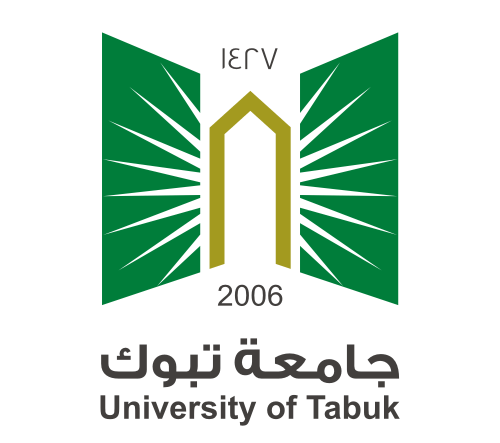 الفصل الثاني: تقرير المساهمين والقوائم المالية
التدفقات النقدية من الأنشطة التشغيلية
التدفقات النقدية من الأنشطة الاستثمارية
التدفقات النقدية من الأنشطة التمويلية
كلية إدارة الأعمال
يبين مصادر واستخدامات النقدية المرتبطة بالأنشطة التشغيلية خلال الفترة المالية مثل
المشتريات النقدية    - المبيعات النقدية
 تحصيلات المدينين - تسديدات الدائنين 
المصروفات التشغيلية مثل : مصاريف الإيجار والرواتب والمصاريف الإدارية والعمومية ومصاريف البيع والتوزيع 	ولا يدخل ضمن هذه المصاريف أقساط الاستهلاك أو إطفاء ( سداد ) الأصول غير الملموسة لكونها مصروفات غير نقدية .
يبين التدفقات النقدية الداخلة والخارجة الناجمة عن الأنشطة الاستثمارية مثل : 
-الاقراض بضمانات أو بدون ضمانات 
التحصيلات من القروض
 شراء وبيع الأصول الثابتة
- شراء وبيع استثمارات طويلة الأجل .
فيبين الآثار النقدية للأنشطة التمويلية مثل :
إصدار أسهم عادية نقدا
 إصدار السندات نقدا 
 الاقتراض 
 توزيعات حصص الأرباح النقدية على المساهمين
 شراء أو بيع أسهم الخزينة
المرجع : الإدارة المالية – د.فايز سليم حداد
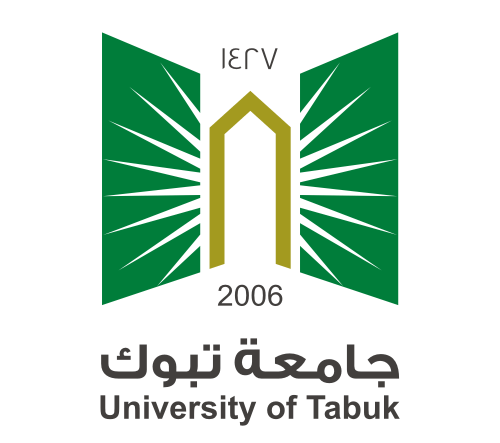 الفصل الثاني: تقرير المساهمين والقوائم المالية
* هناك أنشطة استثمارية وتمويلية لا تدخل ضمن قائمة التدفقات النقدية مثل :
1- إصدار أسهم عادية أو ممتازة مقابل امتلاك الأراضي أو أصول أخرى غير عينية .
2- استخدام أحد الأصول العينية لتسديد قروض وتحويل السندات إلى أسهم عادية .

فهذه الأنشطة لا يترتب عليها تدفقات نقدية داخلة أو خارجة ولكنها هامة بالنسبة لمستخدمي القوائم المالية لأنها قد تؤثر على التدفقات النقدية في المستقبل ، لذلك يتم الإفصاح عنها في الملاحق والجداول المرفقة بقائمة التدفقات النقدية .
كلية إدارة الأعمال
المرجع : الإدارة المالية – د.فايز سليم حداد
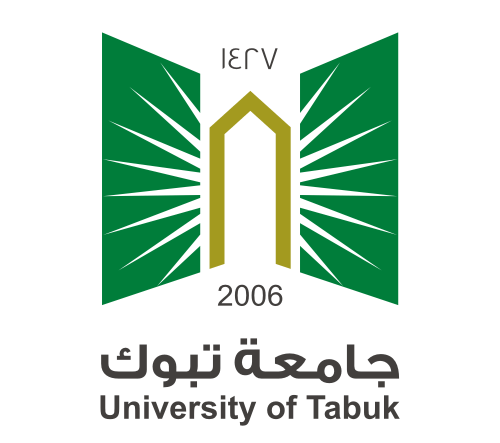 الفصل الثاني: تقرير المساهمين والقوائم المالية
تصنيف التدفقات النقدية للداخل 
والتدفقات النقدية للخارج :
كلية إدارة الأعمال
المرجع : الإدارة المالية – د.فايز سليم حداد
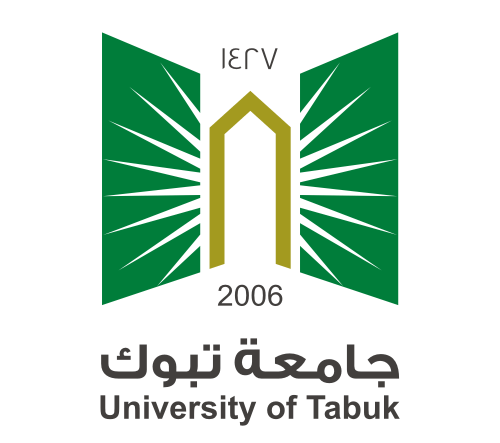 الفصل الثاني: تقرير المساهمين والقوائم المالية
كلية إدارة الأعمال
النقاط التى يجب معرفتها بالنسبة
 لتصنيف هذه التدفقات وهي :
أ. أوراق الدفع يتم التعامل معها كنشاط تمويلي وليس نشاط تشغيلي .

2.التغير فى إجمالى الأصول الثابتة وليس صافى الاصول يظهر فى قائمة التدفقات النقدية وذلك حتى لا يتم الاهلاك مرتين 

3.الأرباح المحتجزة لا تظهر بقائمة التدفقات النقدية لانها محصلة لصافى الربح او الخسارة بعد الضرائب وتوزيعات الارباح
المرجع : الإدارة المالية – د.فايز سليم حداد
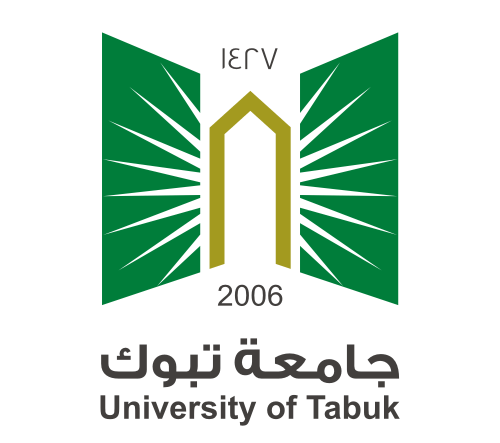 الفصل الثاني: تقرير المساهمين والقوائم المالية
كلية إدارة الأعمال
* إعداد قائمة التدفقات النقدية :
هناك طريقتين لإعداد قائمة التدفقات النقدية هما :
1- الطريقة المباشرة .
2- الطريقة غير المباشرة .
المرجع : الإدارة المالية – د.فايز سليم حداد
جدول رقم
 ( 2-4)